Internacionalizace a globalizace vzdělávání; kurikulární systém v ČR a jeho reformy, nové RVP
Michal Černý
1
Zápatí prezentace
Intellectual inbreeding
Fouché a Louw (2001): rakovina a epidemie akademického prostředí. Existují i pozitivní přínosy, ale ty jsou optikou literatury marginální.
Popsané problémy:
Nižší h-index
Vyšší míra orientace na „domácí jazyk“
Nižší produktivita výzkumu
Složitá definice toho, co Intellectual inbreeding vlastně je. Vztahuje se na katedru, fakultu, univerzitu?
Jak reflektovat paralelní práce a dělené úvazky?
2
Zápatí prezentace
Horta (2013)
pure inbreds – nikdy nebyli nikde jinde
mobile inbreds – stáže nebo post-docs jinde a pak návrat
silver-corded – začali kariéru jinde a teď se vrací
Adherents – jediný kariérní přesun na jinou univerzitu, než kde získali doktorát
non-inbreds –práce na více univerzitách, kde nezískali doktorát
3
Zápatí prezentace
Lokální specifika
Japonsko, Rakousko-Uhersko či ČSR: jeden profesor obklopený svým týmem, z nějž je pak většinou volen nástupce.
Generačně fixovaný model vědeckých škol v Rusku
Univerzity na ostrovech

Výběrová řízení lidem na míru
Výuka v lokálních jazycích

Viz: Tůma, F., & Knecht, P. (2019). Akademický inbreeding jako rakovina vysokého školství, nebo nezbytnost? Přehled zahraničních výzkumů a implikace pro českou vysokoškolskou politiku. Studia paedagogica, 24(1), 9-31.
4
Zápatí prezentace
Možnosti nápravy
Mezinárodní projekty (bilaterální GAČR)
Podpora internacionalizace na úrovni fakult
Zahrnutí do měření vědeckého výkonu
Jazykové kurzy
Otevřené výběrová řízení
Výuka plně v angličtině
HR Award
…
Systémová opatření na úrovni státu (rozporuplné)
5
Zápatí prezentace
Formy mobilit
MOOC
EDUC
Hybridní mobility
Stáže
Výzkumné pobyty
Erasmus + a podobné projekty
…
Postdocs pozice
6
Zápatí prezentace
Věda se globalizuje
Scimago Journal & Country Rank
Distance Education (Q1)
Studia Paedagogica (Q3/Q4)
Education Sciences (Q2)
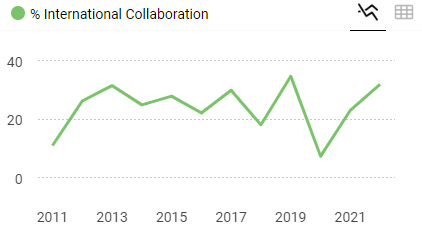 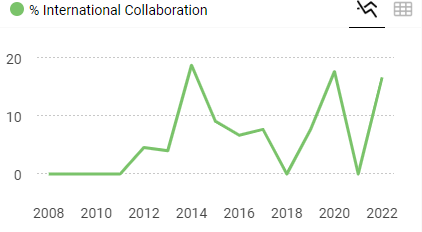 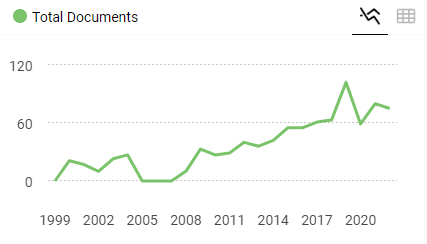 7
Online Learning Journal (Q1)
Journal on Efficiency and Responsibility in Education and Science(Q3)
Cyberpsychology (Q1)
Rámcové vzdělávací programy
8
Zápatí prezentace
Struktura kurikula dle RVP
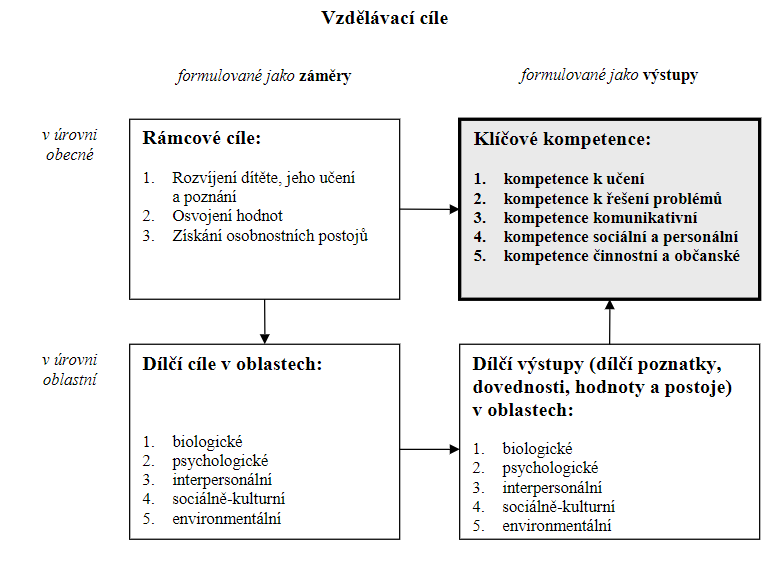 9
Zápatí prezentace
Základní směry kurikulární reformy (2023)
Změna kurikula informatiky
Redukce povinného obsahu
Digitální kompetence
Důraz na kompetence jako takové
Důraz na otevřené problémy
Důraz na inkluzi

Podpora ředitelů, střední článek řízení, změna přípravy pedagogů
10
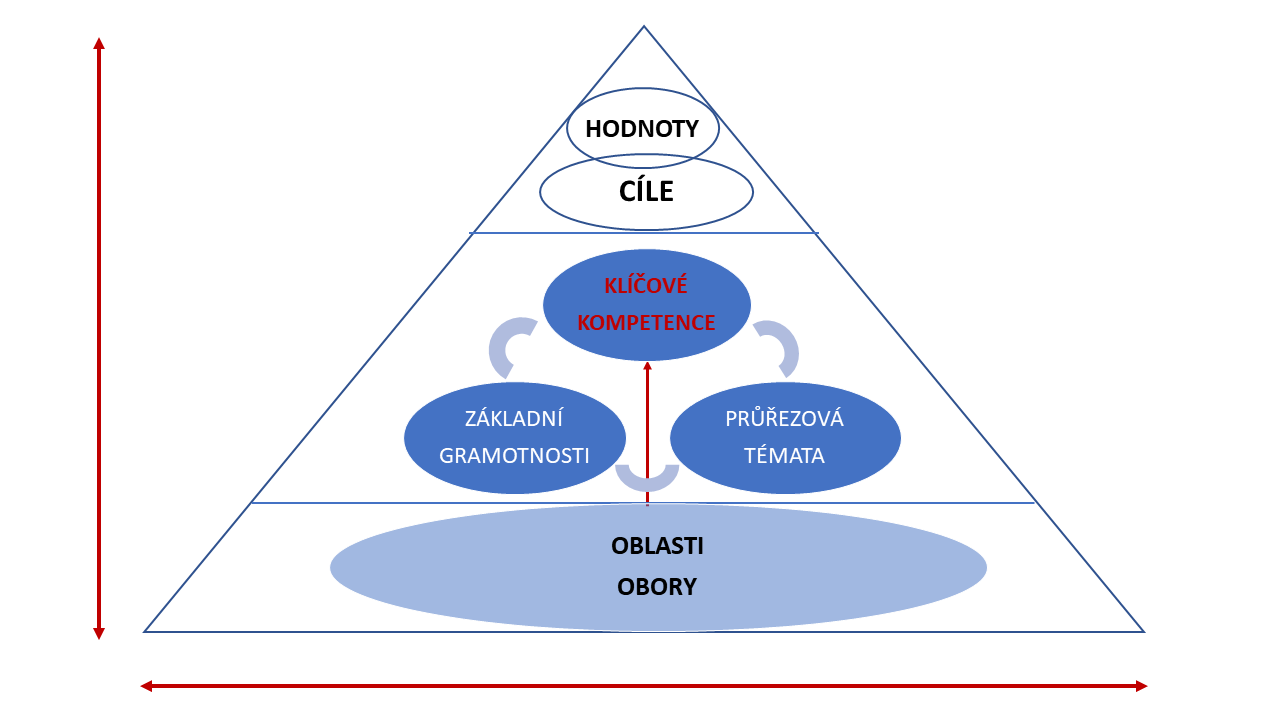 https://prohlednout.rvp.cz/
Uveřejněné v dubnu 2024 (připomínky)

Obecné části
Základní gramotnosti
Klíčové kompetence
Průřezová témata
Vzdělávací oblasti
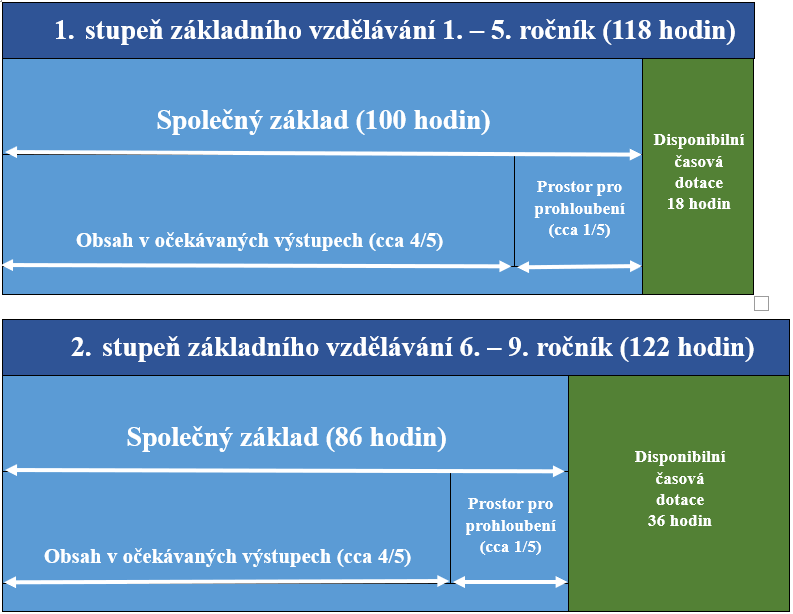 11
Hlavní novinky
Základní gramotnosti:
Čtenářská a pisatelská
Logicko-matematická

Nové klíčové kompetence:
Klíčová kompetence kulturní
Klíčová kompetence digitální
Ale i upravené ostatní:
Klíčová kompetence k učení
Klíčová kompetence komunikační
Klíčová kompetence osobnostní a sociální	
Klíčová kompetence k občanství a udržitelnosti	
Klíčová kompetence k podnikavosti a pracovní	
Klíčová kompetence k řešení problémů
12
Hlavní novinky
Průřezová témata:
Péče o wellbeing
Společnost pro všechny
Udržitelné prostředí
(a chybí Osobnostní a sociální výchova; Výchova demokratického občana; Výchova k myšlení v evropských a globálních souvislostech; Multikulturní výchova; Environmentální výchova; Mediální výchova mediální výchova)
Nová struktura vzdělávacích oblastí:
Geografie (John Dewey by měl radost!  )
Umění a kultura místo Kultura a umění
Člověk, zdraví, bezpečí místo Člověk a zdraví
Člověk, jeho osobnost a svět práce místo Člověk a svět práce
Chybí doplňující vzdělávací obory (včetně etické výchovy)
13
Hlavní novinky
Archimedův zákon je zpět, ale zemřel střídavý proud
Změna koncepce výuky dějepisu (od chronologie k fenoménům – Jacques Le Goff by měl radost )
Opět změny v informatice („natrénuje model strojového učení“)
Hodně různých přesunů
Vyjasnění vztahu mezi matematikou a informatikou
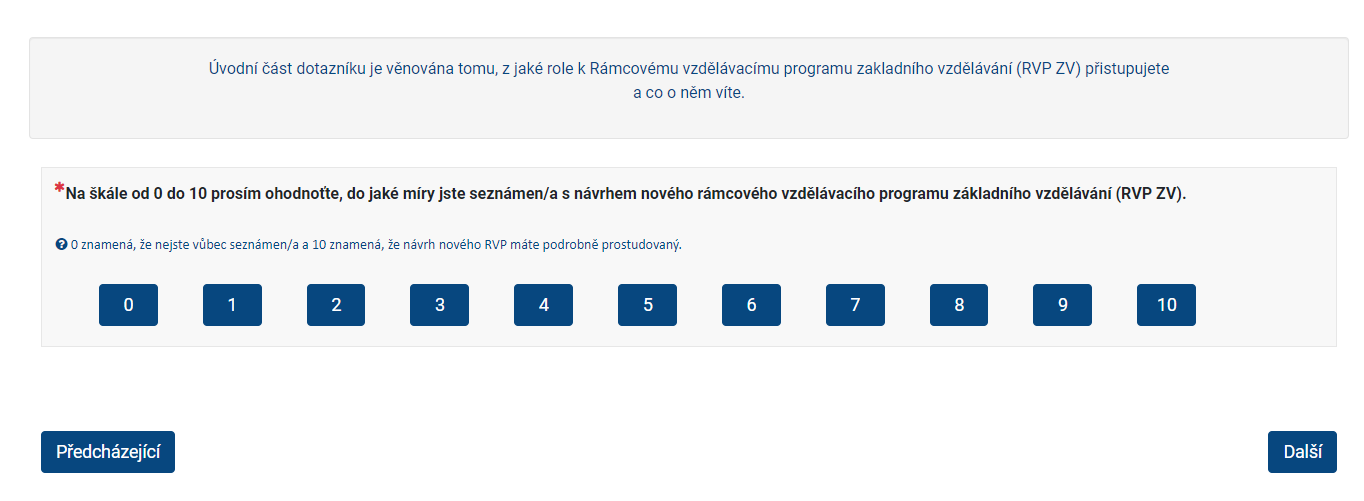 14